The Curves of the Spine:  Coming back to Nature
Happy Back Yoga Academy
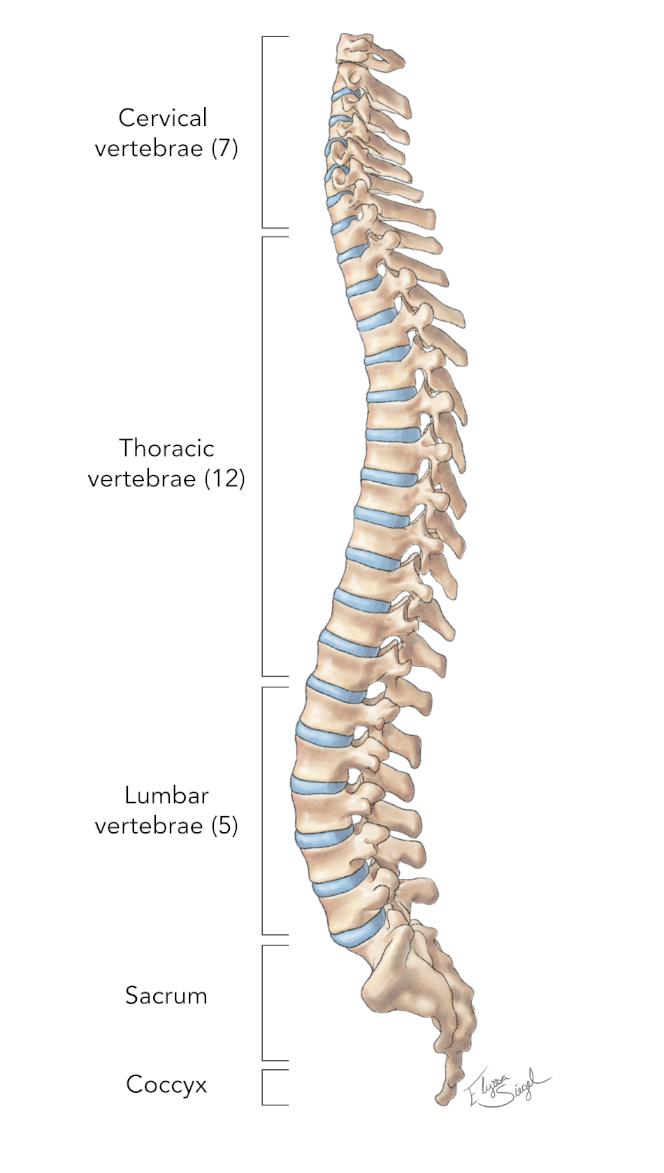 Cervical curve = lordosis – 7 verteraeThoracic curve = kyphosis – 12 vertebraeLumbar curve = lordosis – 5 vertebraeSacrum = at 30 degree angle
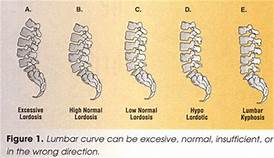 Lumbosacral angle
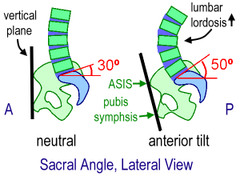 Common postural conditions